Sources of iron in the diet
Why is iron an important part of our diet?
Iron is important for the red cells in our blood that carry the oxygen around the body. Iron deficiency is the most common nutrient deficiency in the world; it can make people feel tired.
What are the main types of sources of iron in our diet?
Most people know that a good source of iron is red meat. However, nowadays, more than ever, we are becoming more aware of how high consumption of red meat/ processed red meat can have a detrimental effect on our health (e.g. high cholesterol, heart disease, type 2 diabetes, bowel cancer, etc) and the environment (e.g. deforestation).

The options listed below are plant-based in order to help you get the iron you need in a much healthier way.
Chickpeas
Lentils
Kidney beans
Soya beans
Tofu
Chia/hemp/pumpkin seeds





Kale, cabbage, broccoli 
Cashew nuts
Dried fruits
Quinoa 
Fortified cereals (beware of sugar!)
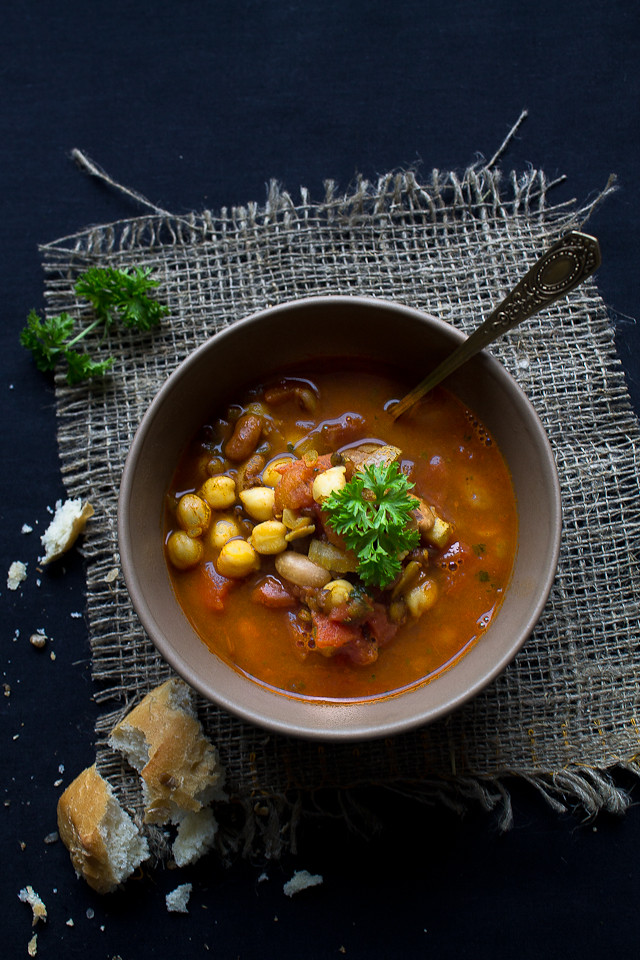 Image by Migle Seikyte
Top Tip 1 !!
Combine the above with foods high in Vitamin C* to help iron absorption
Top Tip 2 !!
Tea, coffee & cow’s milk can block iron absorption so avoid drinking those with your meals
*foods high in Vit C: peppers, broccoli, cabbage, kiwi, strawberries, oranges, brussel sprouts, grapefruit, pineapple
Developed by Dr A. Marka, MRCGP, Dip BSLM/IBLM